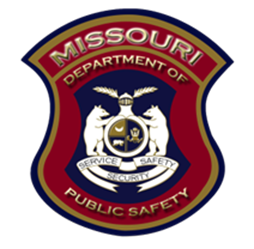 2018-2019 Title II Formula Grant
Notice of Funding Opportunity
Presentation
Crime Victim Services/Juvenile Justice Unit Staff
Missouri Department of Public Safety, Office of the Director
1101 North Riverside Drive, 4th Floor
Jefferson City, MO  65101

www.dps.mo.gov
57/751-1464

Connie Berhorst, Program Manager
Chris Yeager, JJ Compliance Monitor
Tina Utley, CVS Program Specialist
Michelle Parks, CVS Program Representative
Kristina Kirchhoff-Welch, CVS Program Representative
Rhonda Wilson, MOVANS Coordinator
Lora Queen CVS/JJ Administrative Office Assistant
Title II Formula Grant Performance Period
The Title II Formula Grant Performance Period is October 1 through September 30.

Grants are Funded on a 3-Year Cycle and are Performance Based.
Overview & Funding Requirements
Introduction
Since 1974, the OJJDP has administered the Title II Formula Grants Program (Title II) to support state and local delinquency prevention and intervention efforts and juvenile justice system improvements.

The program is authorized under Title II, Part B, Section 222, of the Juvenile Justice and Delinquency Prevention (JJDP) Act of 1974, as amended (Public Law 93-415, 42 U.S.C. 5601 et seq.)
Purpose
The purpose of Title II funds is to assist communities in local efforts designed to enhance, expand or respond to a variety of juvenile justice and delinquency issues.
Administrative Authority
Title II funding is administered by the Missouri Department of Public Safety’s Juvenile Justice Unit and the Governor-appointed Missouri Juvenile Justice Advisory Group (JJAG), which recommends and establishes funding priorities.
Administrative Authority
DPS is the state agency designated by the Governor and approved by the Administrator of the OJJDP to prepare and implement Missouri’s three-year juvenile justice and delinquency prevention plan, and to administer the Title II Formula Grant Program in conjunction with that three-year plan.
Funding Source
Title II funds are appropriated by Congress and administered by OJJDP and is identified in the Catalog of Federal Domestic Assistance (CFDA) compendium as 16.540.  The Formula Grants Program is authorized under Sections 221–223 of the Juvenile Justice and Delinquency Prevention Act (JJDP Act) of 1974, as amended, 42 U.S.C. §§ 5631─5633.
State Funding Eligibility
To be eligible to receive Title II funding, the State of Missouri must:

Maintain compliance with requirements of the Juvenile Justice and Delinquency Prevention Act (JJDP) .

Establish and maintain a State Advisory Group (SAG).  The Missouri Juvenile Justice Advisory Group (JJAG) is the SAG.
State Funding Eligibility
To be eligible to received Title II funding, the State of Missouri must also commit to achieve and maintain compliance with the four core requirements of the JJDP Act:

Deinstitutionalization of State and Non-Offenders
Jail Removal
Sight & Sound Separation
Disproportionate Minority Contact (DMC)
Title II Funding Allocation
Funds are available for Title II based on appropriations made each year by Congress.  Appropriations by Congress are not guaranteed from year to year.  Therefore, if funds are not appropriated, the project may or may not be continued.
Current Program Funding Allocation
FY 2015 : $524,613.60
FY 2016:  $554,643.40
FY 2017:  $454,777.60
2018:  t/b/a
Eligibility
Eligibility
The Title II Formula Grant Funding is NOT limited to juvenile courts.  Community-based, youth serving agencies and organizations with strong collaborative relationships with their local juvenile justice systems are encouraged to apply for projects/programs employing best practices and/or model programs.

Local Units of Government
Public Youth Service Organizations/Agencies
School Districts
Private Not-for-Profit Agencies with 501(c)3 Status
Faith-Based Organizations meeting all mandated requirements
NOTE:  See the complete eligibility requirements in the Notice of Funding Opportunity
Compliance Eligibility
Any entity receiving Title II funds must comply with:

Title II Specific Federal Regulations/Rules
Office of Justice Financial Guide
Office of Management and Budget (OMB) Circulars
DPS Financial & Administrative Guidelines
Certified Assurances
State/Federal Civil Rights Requirements
Non-Discrimination Requirements
Federal Fair Labor Standards Act
NOTE:  The list above does not include all compliance and/or governing directives  and is subject to change.
Youth ServedEligibility Requirement:
Youth under the age of 17 are eligible to receive services funded by this grant program. If a youth is a ward of a juvenile or family court at the time of his/her 17th birthday, he/she may continue to receive services until he/she is released from the court’s jurisdiction or until he/she reaches the age of 21, whichever occurs first.
GeographicEligibility Requirement:
Youth and/or families receiving any services funded through this Title II solicitation for must be current residents of the State of Missouri.
Supplanting:
Federal funds cannot be used to supplant (take the place of) state, local, or other non-federal funds.

Title II funds CANNOT be used to supplant existing funds presently being used to provide the same services to juveniles or for existing costs.
New Projects
New projects will be considered in Year 1 of the funding cycle.  New projects funded in Year 1 may be eligible for up to 2 extensions with additional funds  by submitting a Subaward Adjustment Request form through WebGrants.  A new application for Year 2 and Year 3 will not be required. Approval of the Subaward Adjustment(s) is based on performance.  

New Projects for this funding cycle may be eligible to extend the project with additional funds for the 2019-2020 and 
2020-2021 performance period.
Current Project Period
October 1, 2018 through 
September 30, 2019
Allowable Costs
Salaries & Benefits
Travel/Training Costs
Mileage
Postage
Office Supplies
Curriculum/Supplies
Training Materials
Training Supplies
Contractual Services
Classroom Equipment/Supplies
Consultants
Ineligible Activities/Costs
Compensation and/or travel for federal employees
Honoraria
Indirect costs of conferences, symposia, and workshops including entertainment, sports, visas, passport charges, tips, bar charges, beverages, personal telephone calls, or laundry charges
Bonuses or commissions
Overhead/administrative costs
Certain meals
Purchase of land or construction
Consultants rates exceeding $650/day
Daily subsistence within the official domicile
Entertainment expenses and bar charges
Finance fees for delinquent payments
First class travel
Indirect Costs
Lobbying or fundraising
Military type equipment
Personal incentives for employment
Pre-paid gas or phone cards
Vehicles
Firearms or service weapons
NOTE:  This is not a complete list and is subject to change.
Eligible Budget Categories
Personnel
Personnel Benefits
Travel/Training
Equipment
Supplies/Operations
Contractual
Evidence Based Programs and Best Practices
DPS strongly emphasizes the use of data, evidence-based model programming and use of best practices.  Best Practices are strategies and programs demonstrated through research and evaluation to be effective at preventing or intervening in juvenile justice delinquency.

OJP CrimeSolutions.gov and OJJDP Model Programs Guide provide information about evidence-based programs in criminal justice, juvenile justice, and crime victim services.
Mandatory Performance Measures
OJJDP requires performance indicator data from the states and sub-recipients in order to demonstrate the effectiveness of the Title II projects.
Mandatory Performance Measures
For a full list of the performance measures, see OJJDP’s Performance Measures Grid by Program Area.  

For Performance Reporting, applicants must include the following for the selected Purpose Area(s):

 all mandatory performance measures
at least two additional outcome measures; 
and two additional  output measures.
Program Areas
Eligible Program Areas
Alternatives to Detention
Disproportionate Minority Contact
Gender-Specific Services
Alternatives to Detention
Services provided to a juvenile as an alternative to detaining and/or confining youth.
Alternatives to Detention
This program area is not limited to juvenile courts.  Community-based, youth serving agencies and organizations with strong collaborative relationships with their local juvenile justice systems are encouraged to apply for projects/programs employing best practices and/or model programs.
Alternatives to Detention
Collaboration
Data Collection/Analysis
Admissions Criteria/Risk Assessment
New/Expanded Alternatives Programs
Case Processing
Reduction in the number of Youth Detained
Racial and Ethnic Disparities
Monitoring/Improving Conditions of Confinement
Alternatives to Detention
Applicants interested in JDAI and/or Alternatives to Detention projects are encouraged to contact the statewide JDAI Coordinator:

Marcia Hazelhorst
Missouri Juvenile Justice Association
573/616-1058
marcia@mjja.org
Disproportionate Minority Contact
Disproportionate minority contact refers to the disproportionate number of minority youth who come into contact with the juvenile justice system.
Disproportionate Minority Contact
Missouri’s local DMC Coordinators meet at least quarterly with the statewide DMC Coordinator, the statewide DMC Research Analyst, the DPS CVS/JJ Program Manager, members of the Missouri Juvenile Justice Advisory Group and other professionals with expertise in identifying and addressing racial disparities in the juvenile justice system.
Disproportionate Minority Contact Statewide Coordinator:
Applicants interested in DMC are encouraged to contact the statewide DMC Coordinator:

Lora Hall, DMC Coordinator
Missouri Juvenile Justice Association
573/616-1058
lora@mjja.org
Disproportionate Minority Contact Local Coordinators:
St. Charles (11th)—
Allison Adams
Allison.adams@courts.mo.gov

Boone (13th)—
Justin Kelly
Justin.kelly@courts.mo.gov

Jackson (16th)—
Pam Behle
pbehle@courts.mo.gov

Cole (19th)—
Michael Couty
michael@courts.mo.gov
St. Louis County (21st)—
Tymesha Buckner-Dobynes
tymesha.buckner_dobynes@courts.mo.gov

St. Louis City (22nd)—
Ralph Jones
ralph.jones@courts.mo.gov

Greene (31st)—
Damon Young
damon.young@courts.mo.gov

Cape Girardeau (32nd)—
Waymon Campbell
waymon.campbell@courts.mo.gov
Gender-Specific Services
Services designed to promote healthy attitudes, behaviors, and lifestyles, and promote social competence in girls. Key program elements generally address issues in the context of relationships to peers, family, school, and community.
Gender-Specific Services
Proposed projects for gender-specific services will be expected, in some degree, to collaborate with the statewide gender-specific services coordinator to advance the coordination of services and training projects to address the needs of female offenders in the juvenile justice system.
Notice of Funding Opportunity
The Notice of Funding Opportunity (NOFO) can be found at:
 https://dpsgrants.dps.mo.gov

The NOFO addresses in detail:

Priority Program Areas
Eligibility Requirements
Allowable Services, Activities & Costs
Unallowable Services, Activities & Costs
Application Instructions
Application Process & Review
Application
All grants are administered through the DPS WebGrants System.

https://dpsgrants.dps.mo.gov
Preparing to Register in WebGrants:
You will need your Applicant Agency
DUNS Number (Data Universal Number System).
-www.dunandbradstreet.com
-1-866-705-5711

You will need to either acquire or renew registration with the System for Award Management (SAM)-f/k/a Central Contractor Registration (CCR) database.


NOTE: SAM is a Federal Government owned and operated free website that consolidates the capabilities of CCR/FedReg, ORCA, and EPLS.  You can register online at www.sam.gov
Register as a WebGrants User:
Returning Users can use their existing UserID and Password

New Organizations/Users must register to receive a UserID and Password
Application Contact Information::
Project Summary
Application Type
Current Subaward Number(s)
Program Area(s)
Geographic Area(s)
Estimated # of Youth to be Served
Federal Congressional District(s)
Project Income
Project Narrative
Provide a brief summary of the proposed project and a general overview of the expected outcome(s) of the proposed project.Information included in this summary should provide the general public and reviewers with a snapshot of the project. This information may also be used for public distribution, including OJJDP, the Missouri Legislature and media outlets.Applicants are expected to use good grammar, punctuation and refrain from using acronyms.
Statement of the Problem
A statement identifying what the problem(s) you are trying to address. The statement should answer:

What is the problem?

Why is it a problem?

Why is it a problem here?

How does data support/indicate the problem?

How does the problem scale in comparison to regional, state or national data?

Funding is being requested to address the problem(s) because _______.
Goals & Objectives
The goal(s) and objectives should be defined in relation to Title II Program Area(s) that are being applied for
. 
The goal(s) is the ultimate impact or outcome you are proposing to achieve. 
Objectives are the steps/actions that will be utilized to accomplish the goal.
Methodology
The Methodology should clearly describe the method(s) to be used to achieve the goals(s) and objectives.The Methodology should:
 
be directly tied to the proposed goals, objectives and statement of the problem
linked to the resources being requested in the budget
explain why the method(s) were chosen by including research, experience, anecdotal opinion, and expert opinion
carefully describe the structured activities that will move the project to the desired outcomes
include information about whom the project will serve
identify key stakeholders and collaborative partners
Timeline
Submit a timeline of events/activities, trainings, presentations, meetings, etc. related to the proposed project.
Experience and Reliability
Describe the applicants Experience and Reliability: 

Support the agency's ability and capacity to provide the proposed services
Coordination of Services
Who are other service providers in the community?

How will the applicant agency avoid service duplication? 

How will referrals be obtained and shared?

Does the applicant agency have formal agreements in place with these other services providers?

Will the applicant agency set up formal agreements with the other services providers?
Program Evaluation Process
Describe how the proposed project will be evaluated for effectiveness?

What type(s) of data will be collected?

How often (or at what intervals) will the collected data be evaluated?

Who will evaluate the collected data?
Program Sustainability
Title II grant awards are defined by OJJDP as "seed money" for new and innovative programs at the state, regional, and local levels. At the conclusion of federal funding, it is expected that sub-recipients will continue the Title II programming even if it is only at a reduced level. Applicants must explain what steps will be taken to sustain this program beyond the three-year cycle of the grant.
Budget Forms
Each Budget Form has two parts:

Line Item Request(s)
Budget Justification
Line Item Requests
These sections are where the individual line items are entered.

Carefully label the lines, this is how they will appear in the approved budget.
Budget Narrative Justification
This is IMPORTANT! 
Each line item request must be clearly justified!  Explain the item, the intended use of the item(s), the cost-basis of the item(s) and why/how the item(s) is NECESSARY. 

SHOW THE MATH!
Explain how you arrived/calculated each request in each section.

ASK YOURSELF!  Is it necessary?  Is it cost-effective? 
Is it allowable?
Personnel/Personnel Benefits
Each individual Personnel request must be entered as an individual line
Benefits must be itemized
Properly label each line items 
If an increase is expected during the project period, enter 1 line with the starting rate and time frame; then another with the increased rate and effective date—likewise with each benefit
CLEARLY justify each expense.
Travel/Training
Adhere to all current per diem/mileage rates.
NOTE:  Compare your agency policy to the DPS Travel Guidelines; 
Follow whichever is less…it’s REQUIRED!
ASK YOURSELF! Is the request necessary?  Is it cost-effective?  Is it allowable? Is the request DIRECTLY related to the project/program? EXPLAIN! JUSTIFY!
Equipment
Defined as tangible personal property (including information technology systems) having a useful life of more than one year and a per-unit acquisition cost which equals or exceeds the lesser of the capitalization level established by the non-Federal entity for financial statement purposes, or $1,000

ASK YOURSELF! Is the request necessary?  Is it cost-effective?  Is it allowable? Is the request DIRECTLY related to the project/program? EXPLAIN! JUSTIFY!
Supplies/Operations
When requesting general supplies; it is acceptable to enter 1 line item but the types of items must be identified in the justification section.

Any printed items must adhere to the associated guidelines and must have prior DPS approval.

ASK YOURSELF! Is the request necessary?  Is it cost-effective?  Is it allowable? Is the request DIRECTLY related to the project/program? EXPLAIN! JUSTIFY!
Contractual
All contracts must include an outline of the services to be provided; the timeframe and the associated costs.  All executed contracts must be made available to DPS.  

The maximum allowed for contractual services is $650/day.  This doesn’t mean you can’t contract at a higher rate.  You can only claim $650/day or $81.25/hour.

Some allowable items include electronic monitoring, consultants, mental health professionals, etc. 

ASK YOURSELF! Is the request necessary?  Is it cost-effective?  Is it allowable? Is the request DIRECTLY related to the project/program? EXPLAIN! JUSTIFY!
DISPORPORTIONATE MINORITY CONTACT
Pursuant to Section 223(a)(22) of the JJDP Act; DMC is a Core Requirement.
Whether DMC is the primary focus of your project/ initiative or not, there is likely a DMC link to your work. DPS is interested in any DMC efforts in your community or target population.
Applicants are STRONGLY ENCOURAGED to include DMC efforts/strategy information throughout the application where applicable.
Target Demographics Worksheet
This worksheet is used to report demographic data to OJJDP.
Application Certified Assurances Form
This form certifies that the AUTHORIZED OFFICIAL has read and agreed to the Title II Certified Assurances.

The typed name of AUTHORIZED OFFICIAL, in lieu of his/her signature, represents the legally binding acceptance of the terms of the application and his/her statement of the veracity of the representations made in the application.
Audit Requirements Form
An audit is required for the agency fiscal year, when STATE financial assistance (which consists of funds received directly from the State of Missouri, but does not include federal pass-through funds), of $375,000 or more is expended by the applicant agency.
An audit is required for the agency fiscal year, when FEDERAL financial assistance (which consists of funds received directly from the Federal Government or federal funds passed through state agencies), of $750,000 or more is expended by the applicant agency.
No audit of any type is required when STATE financial assistance of less than $375,000 or FEDERAL financial assistance of less than $750,000 is expended. However, the recipient must maintain detailed records on grant activity required for such grants.
Required Attachments(if applicable)
Organizational Chart
2 Current Letters of Support
Job Descriptions
Resumes
Memorandum’s of Understanding
Current copy of 501(c) 3 Status
List of Board of Directors with Contact Information
Other Attachments
This section of the application allows you to upload any attachments related to the request that are directly related to and/or in support of the request. 

This is optional!
Tips & Recommendations:
Register in WebGrants and/or update your profile EARLY

READ the instructions provided for each WebGrants Component

WebGrants supports the cut/paste feature—you CAN paste into WebGrants from Word

Review ALL documents prior to submitting an application

Do not upload locked documents; .pdf files are PREFERRED
Tips & Recommendations:
Keep in mind, the performance period is 12-months, keep this in mind when creating your budget

Late applications will not be considered; see the Funding Opportunity Guidelines for more information.
Application Deadline
Applications must be submitted no later than 5:00 p.m. on November 30, 2018.
All information/documents must be submitted with the final application via WebGrants.  Missing or late information/documents will not be accepted.
Application Review Process
Application Review
A competitive bid process
A two-part review process:
Part 1-Administrative Review for technical merit by DPS staff
Part 2-External Peer Review performed by professionals without personal or financial interest
Funding may be awarded as requested, partial funding or funding may be denied
The DPS Director makes final funding decisions based on the recommendation of the review panel and the JJAG.
Questions??